Hoogsensitiviteit volgensde Wetenschap
Prof. dr. Anna M.T. Bosman
Radboud Universiteit Nijmegen
www.annabosman.eu

VHN Voorjaarscongres
23 April 2011
This Star Teaches Bending, Paul Klee, 1940
Carl Jung (1875-1961)
Arts en psychoanalyticus


Sensitiviteit is een aangeboren eigenschap (niet veroorzaakt door trauma) en kan leiden tot een neurose

Introvert-intuïtief: naar binnen gerichte psychische energie
[Speaker Notes: Carl Jung (1875-1961; arts & psychoanalyticus) stelde in een aantal lezingen in 1913—1914 dat sensitiviteit een abnormale aangeboren eigenschap is die het mensen moeilijk maakt om de eisen van de wereld/maatschappij aan te kunnen. De neurose kan ontstaan in sociaal-emotioneel moeilijke omstandigheden.
In 1921 in zijn werk Psychologische Typen werd een sensitief persoon aangeduid met een introvert iemand, of een intuitief persoon, dan wel een introvert intuitief mens.]
John Bowlby (1907-1990)
Arts en psychoanalyticus

Grondlegger van de hechtings-theorie; baseerde zich op de ethologie (Lorenz en Tinbergen)

Sensitief oudergedrag is nood-zakelijk voor goede ontwikkeling

Dus de ontwikkeling van het kind wordt voor een belangrijk deel bepaald door de ouders
Hechtingstijlen
Veilig gehecht  (60 - 65%)


Onveilig gehecht (35 - 40%)
Onveilig vermijdend (20%)
Onveilig  ambivalent (10 - 15%)


Onveilig-ongeorganiseerd
Jerome Kagan (1929-nu)
Psycholoog

Veronderstelt dat een belangrijk deel van ons gedrag biologisch bepaald is

Temperamentdeskundige:
	Verlegen (shy, inhibited)
	Assertief (outgoing)
Elaine N. Aron (?- nu)
Psycholoog/Psychotherapeut

Introduceerde het concept: 

Sensorische verwerkings-sensitiviteit

Werd bekend onder de term

Hoogsensitiviteit / Hooggevoelig
Aron & Aron (1997)
Bij 20% van de mensen (en dieren) is de prikkel-gevoeligheid van het zenuwstelsel verhoogd, waardoor deze mensen (en dieren)

	meer details waarnemen en sneller overprikkeld zijn

	Dit kan (hoeft zeker niet) leiden tot sterker empathisch en invoelend gedrag en tot snellere uitputting en burn-out
Onderzoeksbevindingen
Verlegen, introvert, neurotisch  ≠  Hoogsensitiviteit (Aron & Aron, 1997)

	Moelijke jeugd en Hoogsensitiviteit (Aron & Aron, 1997)

	Moeilijk temperament en beïnvloeding (Pluess & Belsky, 2009)

	
	Hoogsensitiviteit en filosofisch-spirituele of kunstzinnig inslag;  intelligentie en leren (Umans, 2010) 

	Hoogsensitiviteit en geslacht: 
	Volwassenen (Aron & Aron, 1997)
	Basisschooljongeren (Bosman & Bakker, 2010)
	Middelbare scholieren (Umans, 2010)
Hoogsensitiviteit
9
Overeenstemming
0 is geen samenhang; 1 is perfecte samenhang
10
Fysionomische waarneming (Werner, 1948)
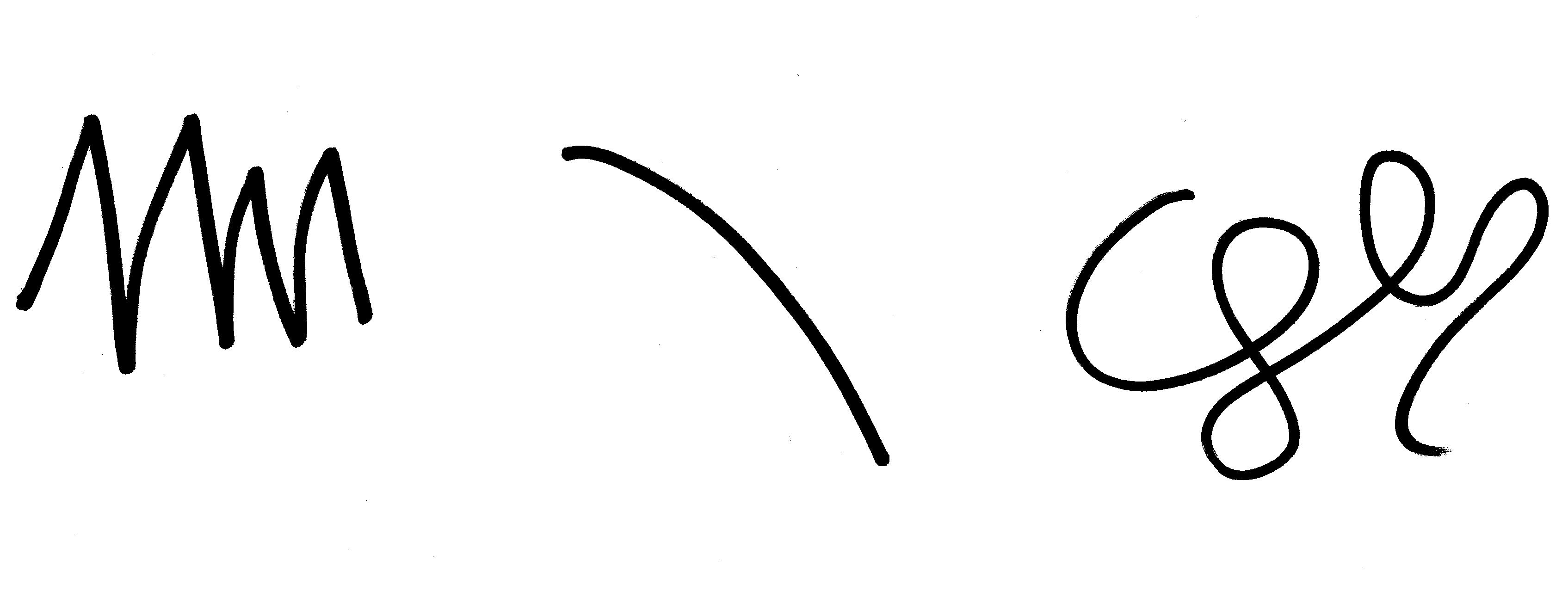 Boos 			                  Verdrietig	                      	Blij
11
Wassily Kandinsky (1866-1944)
To this very day I can still see the colors coming out of the tubes. One press with my fingers and jubilantly, festively, or grave and dreamy, or turned thoughtfully within themselves, the colors came forth. Or wild with sportiveness, with a deep sigh of liberation, with the deep tone of sorrow, with splendid strength and fortitude.......

Kandinsky, W. (1913). 1901-1913. Berlin: Der Sturm.
12
Vitality affects
Dynamische en bewegingskenmerken van gedrag (niet de statische vorm- of emotionele aspecten)
	
	Vb: golvend, staccato, glijdend, ploffend, uitvloeiend, explosief, duwend, etc.

	Lopen, pakken, praten, bewegen, denken, etc. is bij elk individu gekarakteriseerd door een persoonlijk vitality effect.
13
Met dank aan
Joep Bakker, PhD.
Marijke Rutten-Saris, PhD.
Carine Heijligers, MA
Sietske Walda, MSc.
Lotte Vloedgraven, MSc.
Gabriëlle Gortemaker, MSc.
Els Umans, BA
En mijn collega-onderzoekers